Тестовая работа  для дистанционного обучения по сказкам А.С.Пушкина
Макшакова Т.В.
Лицей 533
2015-2016 учебный год
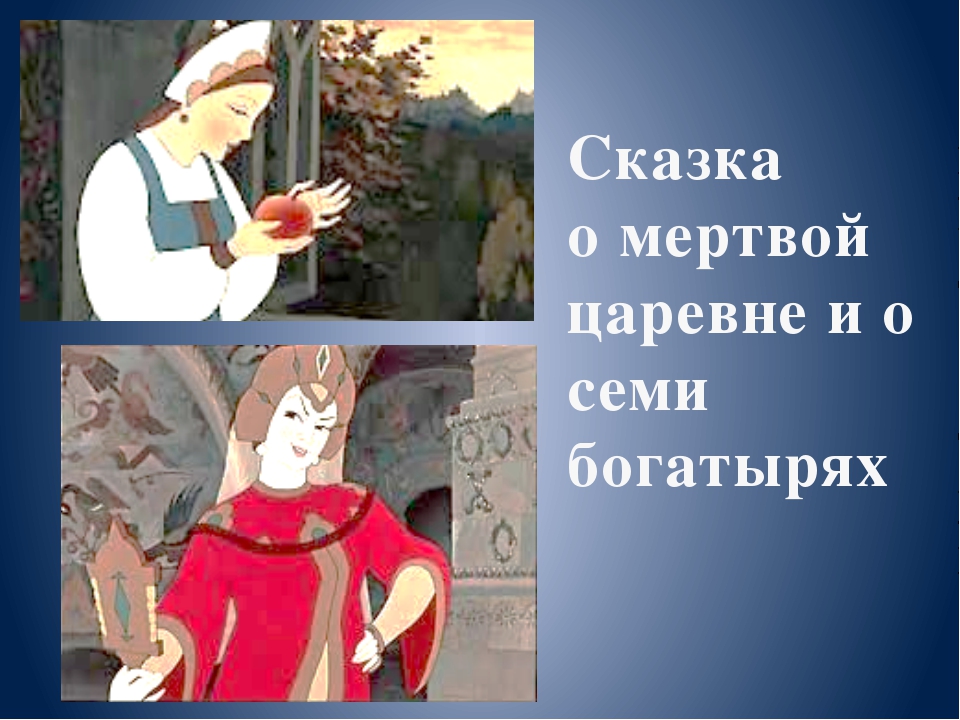 Тест
Как звали сенную девушку?
а) Чернушка,
б)  Чернобровка,
в)  Чернавка.
2) Имя жениха молодой царевны:
а) Егор,
б) Елисей,
в) Ефрем.
3) У кого жила царевна в лесу?
а) У семи богатырей,
б) У семи гномов,
в) У семи братьев.
4) Как звали собаку семи богатырей?
а) Соболько,
б) Соколко,
в) Соболёнок.
5) К кому обращался королевич за с просьбой о помощи?
а) К солнцу, травам, луне,
в) К солнцу, месяцу, ветру,
с)  К луне, звёздам, морю.
6) Что сказала царевна, когда ожила?
а)  «Я проснулась, ожила!»
б)  «Наконец то я проснулась!»
в) « Как же долго я спала!»
...о мертвой царевне и семи богатыряAudioSkazki.net›Пушкин
Сохранённая копияПоказать ещё с сайтаПожаловаться
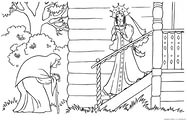 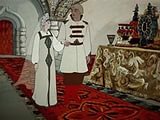 Кто изображён на картинке?
Что произошло с царевной?
Кто и как спас царевну?
ЖЕЛАЮ УДАЧИ!